Preço de Batata – 2002 a 2017
Preço de Atacado / saco 50 kg / Batata lavada / Preço médio em R$ / Classificação: Especial
R$
*até  Abril/2017
Preço de Batata – 2017
Preço de Atacado / saco 50 kg / Batata lavada / Preço médio em R$ / Classificação: Especial
R$
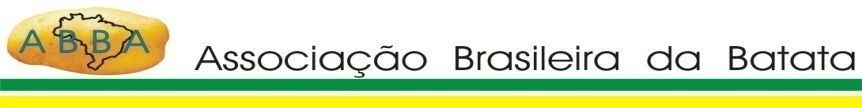